Case 2
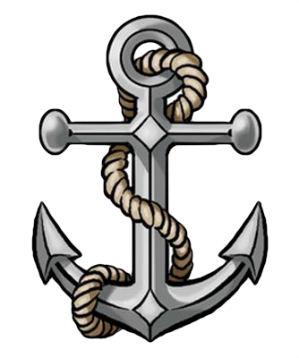 RADAR PLOTTING
METHODS

By : Cptn Antonios Konstantinou
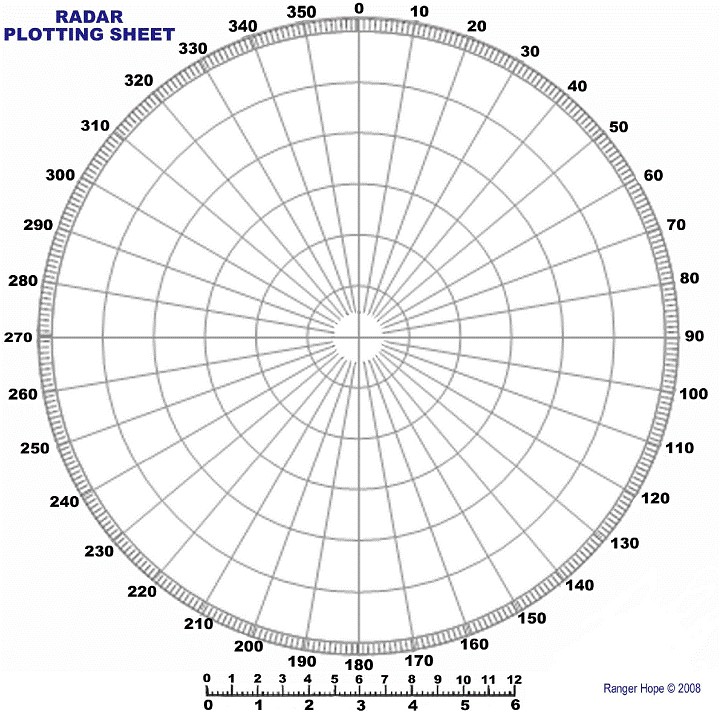 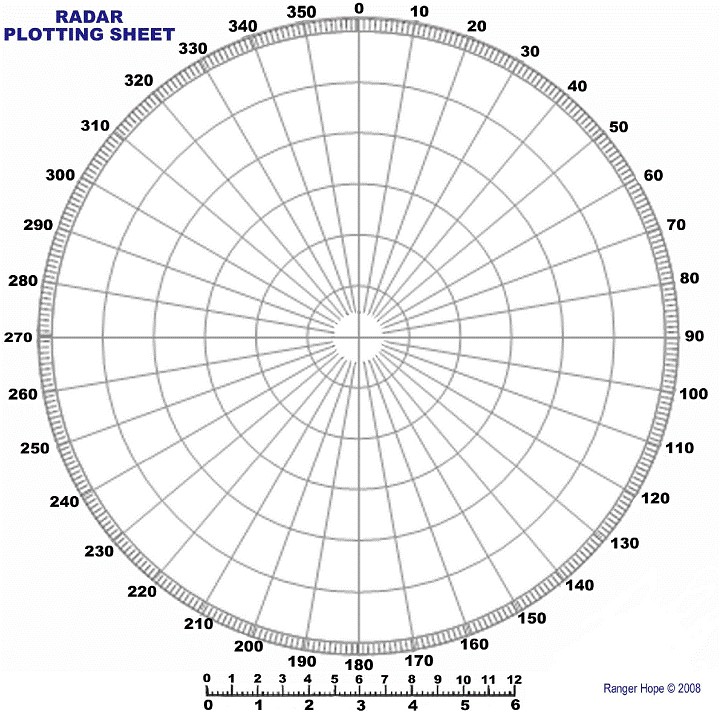 OWN COURSE = 005 deg.
OWN SPEED = 14 Knots
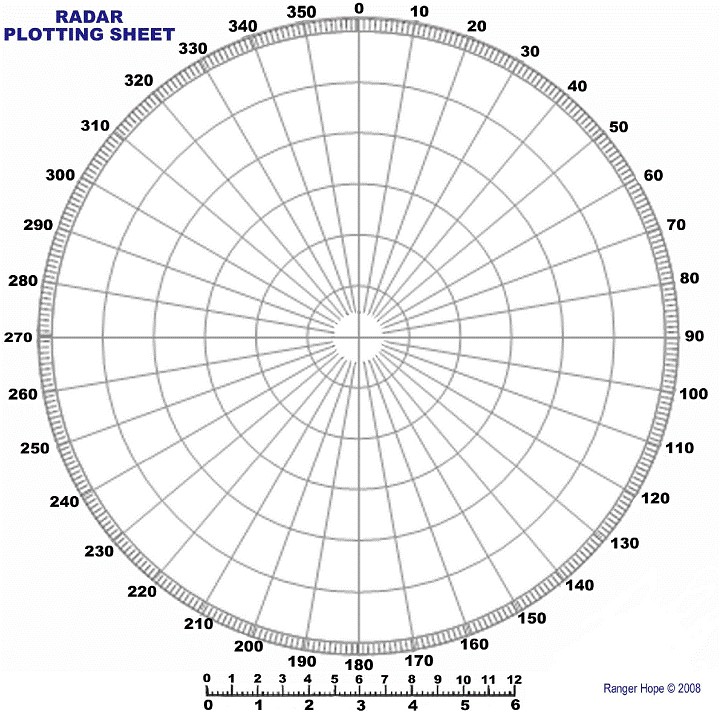 OWN COURSE = 005 deg.
OWN SPEED = 14 Knots
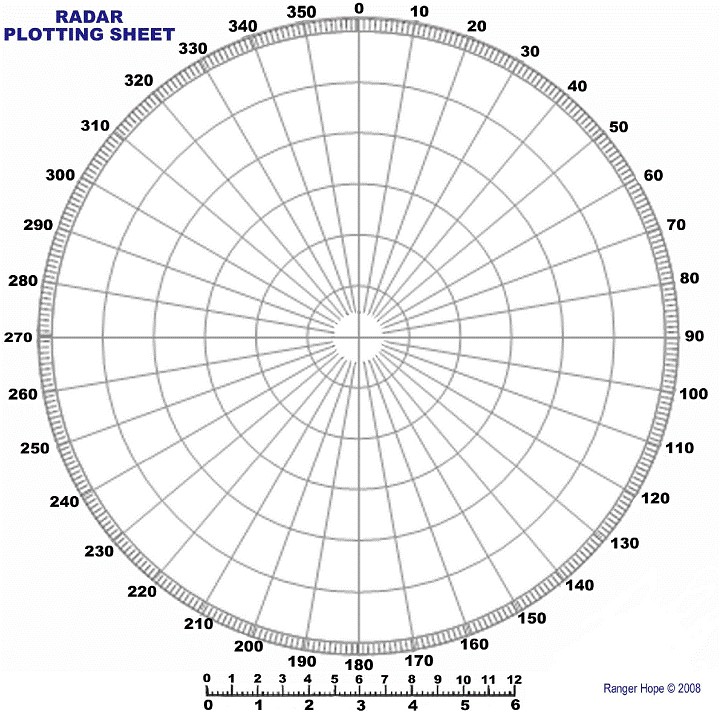 OWN COURSE = 005 deg.
OWN SPEED = 14 Knots
A
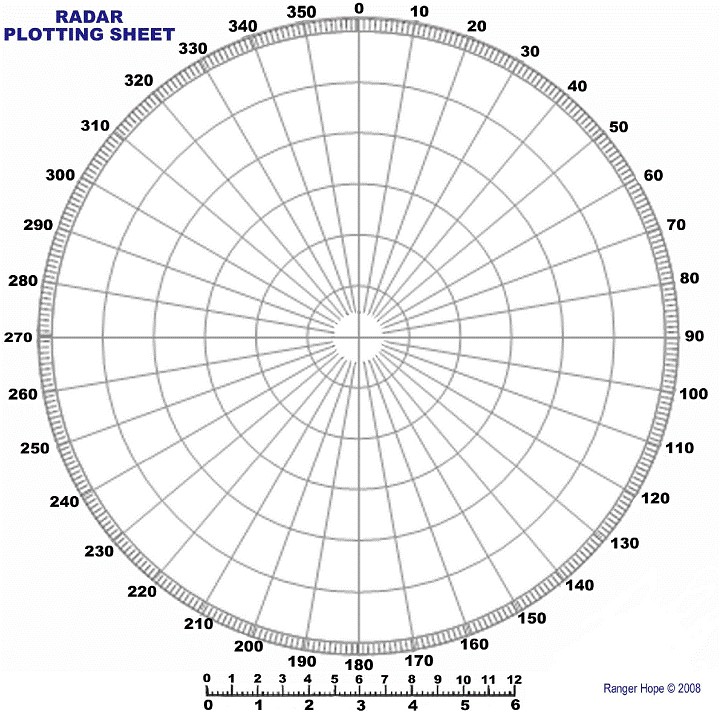 OWN COURSE = 005 deg.
OWN SPEED = 14 Knots
A
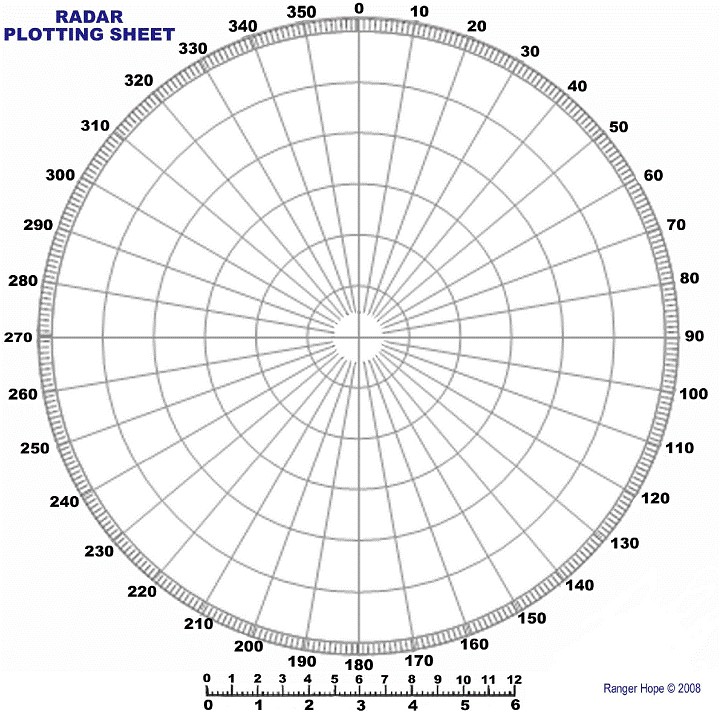 OWN COURSE = 005 deg.
OWN SPEED = 14 Knots
A
B
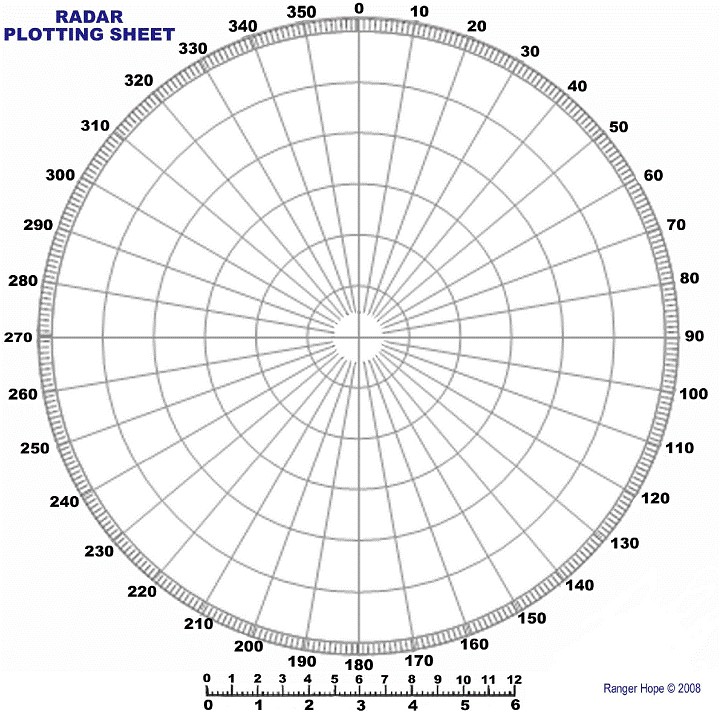 OWN COURSE = 005 deg.
OWN SPEED = 14 Knots
A
B
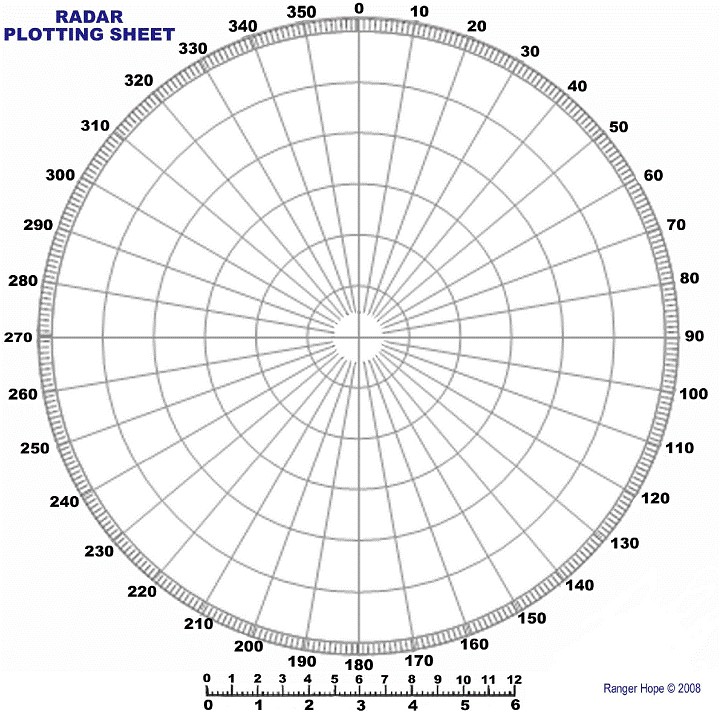 OWN COURSE = 005 deg.
OWN SPEED = 14 Knots
A
B
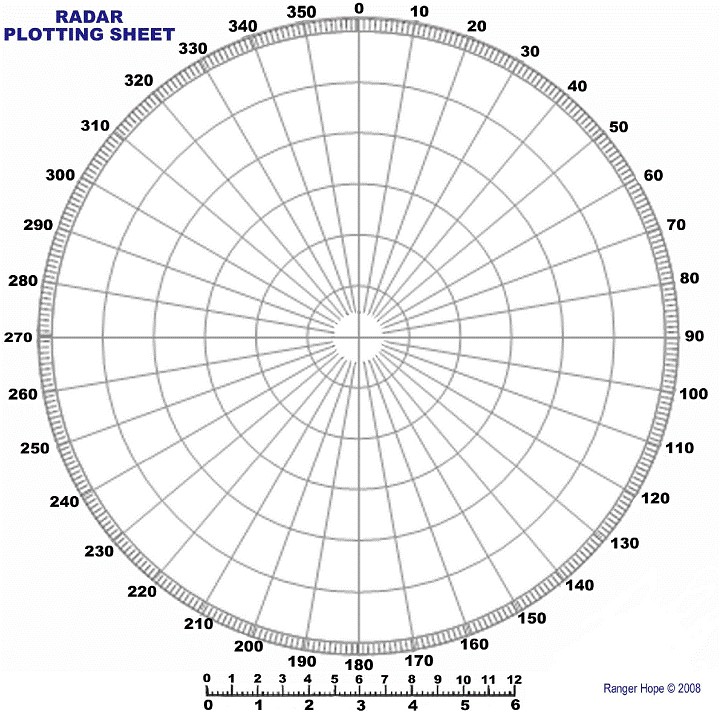 OWN COURSE = 005 deg.
OWN SPEED = 14 Knots
A
B
C
RML
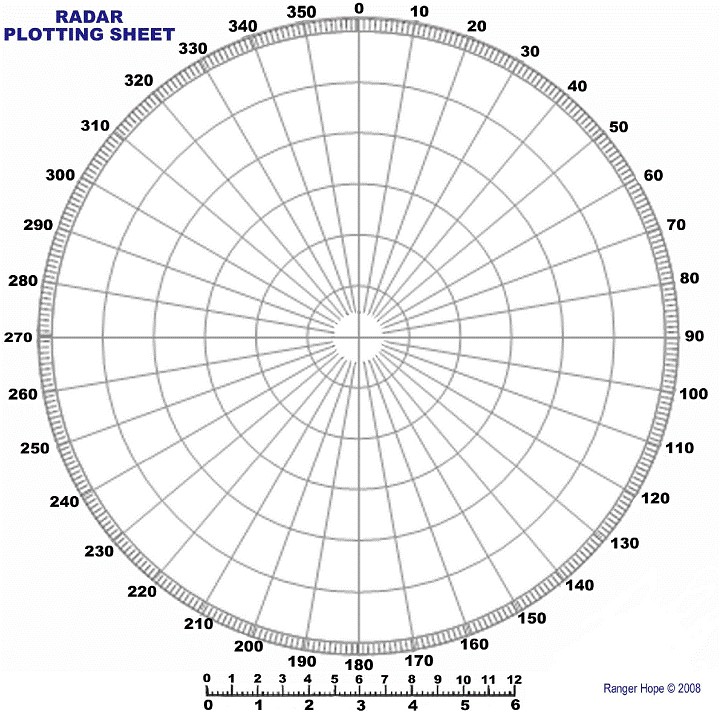 OWN COURSE = 005 deg.
OWN SPEED = 14 Knots
A
B
C
3nm       12 m
7nm             x;

X= 12*(7/3)
X= 12*2,33
X= 28 m
RML
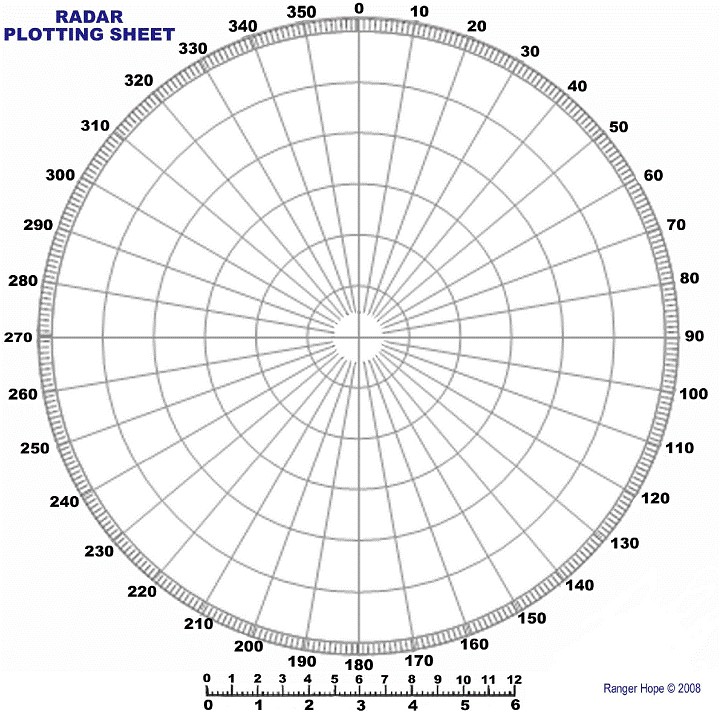 OWN COURSE = 005 deg.
OWN SPEED = 14 Knots
A
B
C
RML
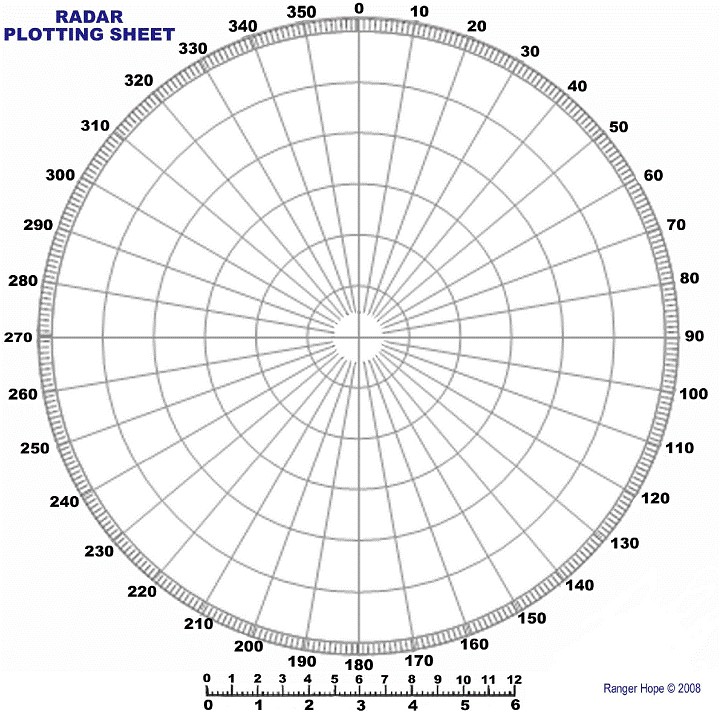 OWN COURSE = 005 deg.
OWN SPEED = 14 Knots
A
B
C
14nm       60 m
x;             12m

X= 14*(12/60)
X= 14*0,2
X= 2,8 nm
RML
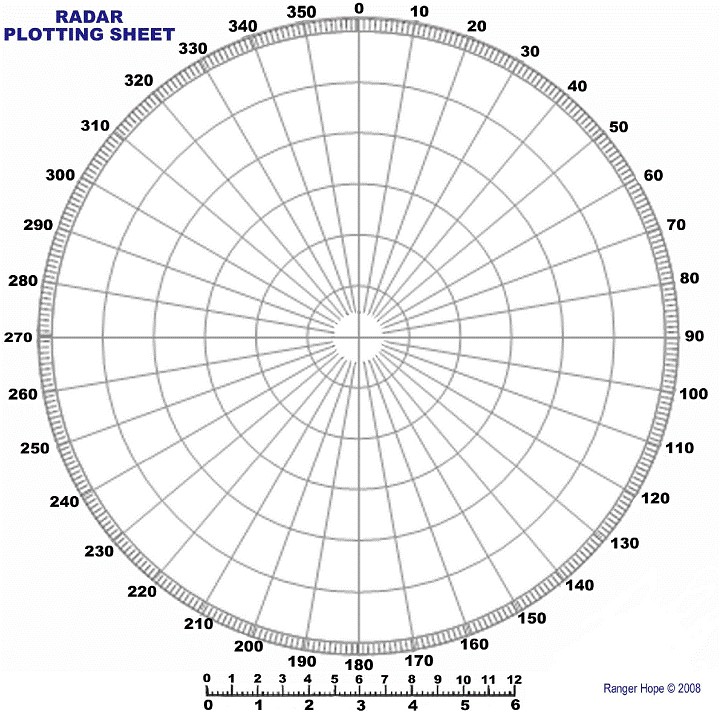 OWN COURSE = 005 deg.
OWN SPEED = 14 Knots
A
B
K
C
RML
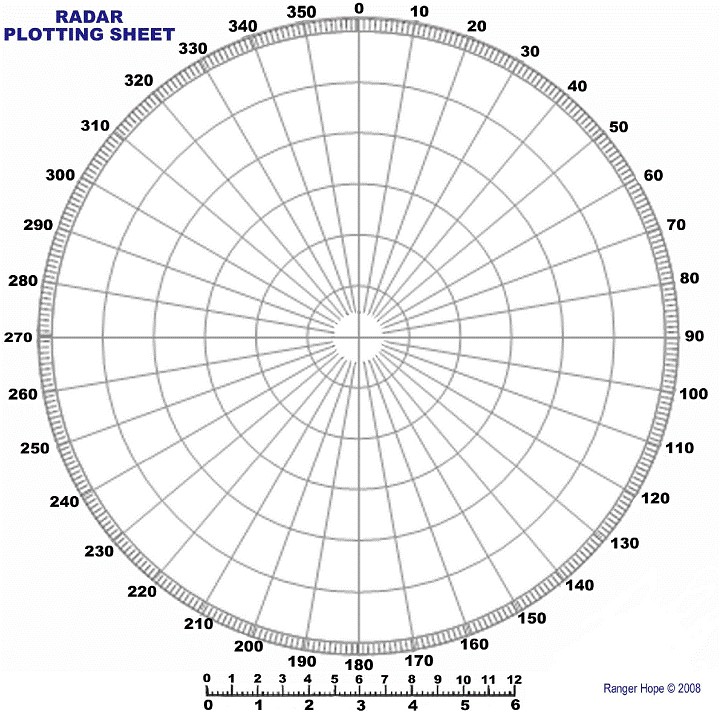 OWN COURSE = 005 deg.
OWN SPEED = 14 Knots
A
B
K
C
RML
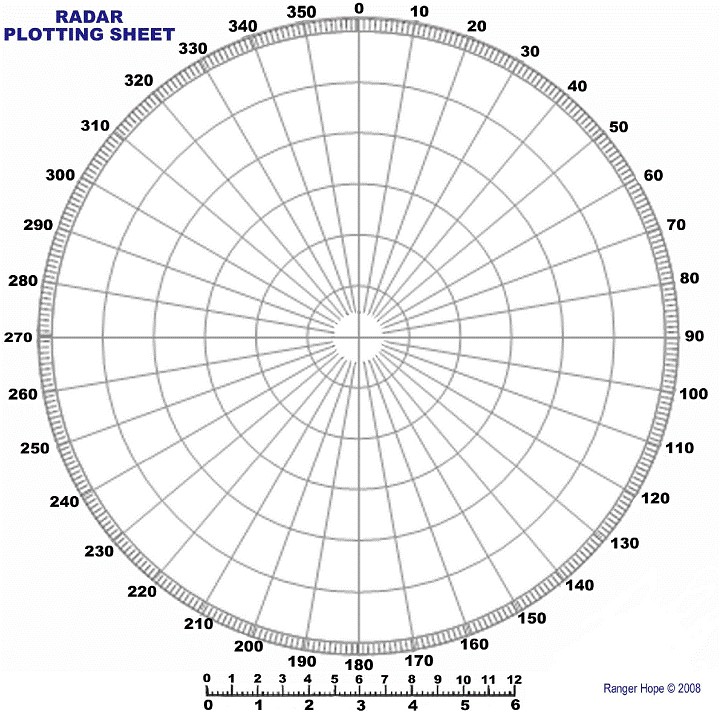 OWN COURSE = 005 deg.
OWN SPEED = 14 Knots
A
TML
B
K
C
RML
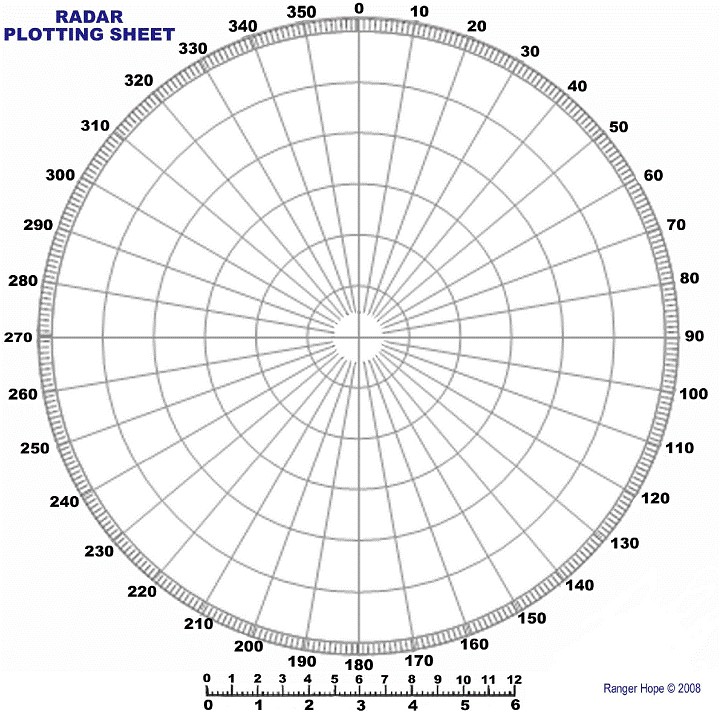 OWN COURSE = 005 deg.
OWN SPEED = 14 Knots
A
TML
B
K
C
RML
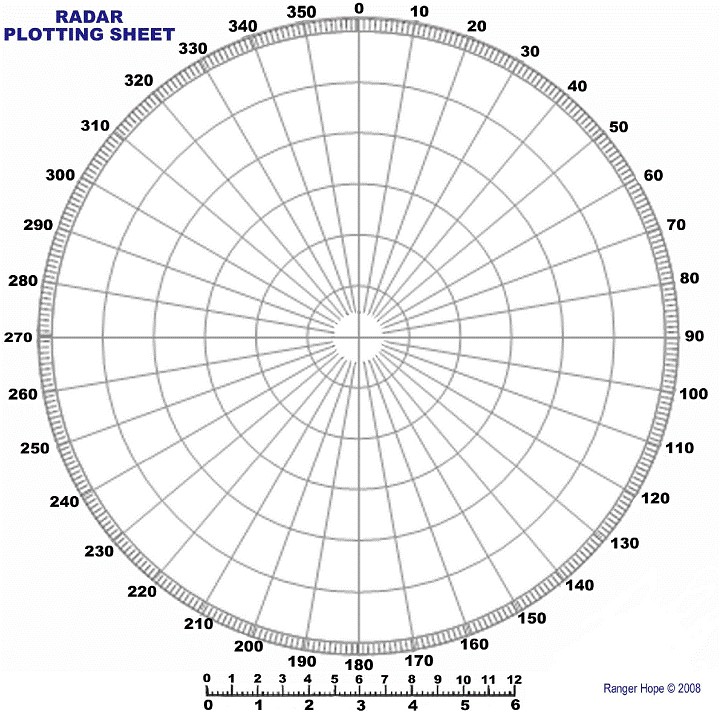 OWN COURSE = 005 deg.
OWN SPEED = 14 Knots
A
TML
B
K
C
2,2nm       12 m
x;              60m

X= 2,2*(60/12)
X= 2,2*5
X= 11 nm
RML
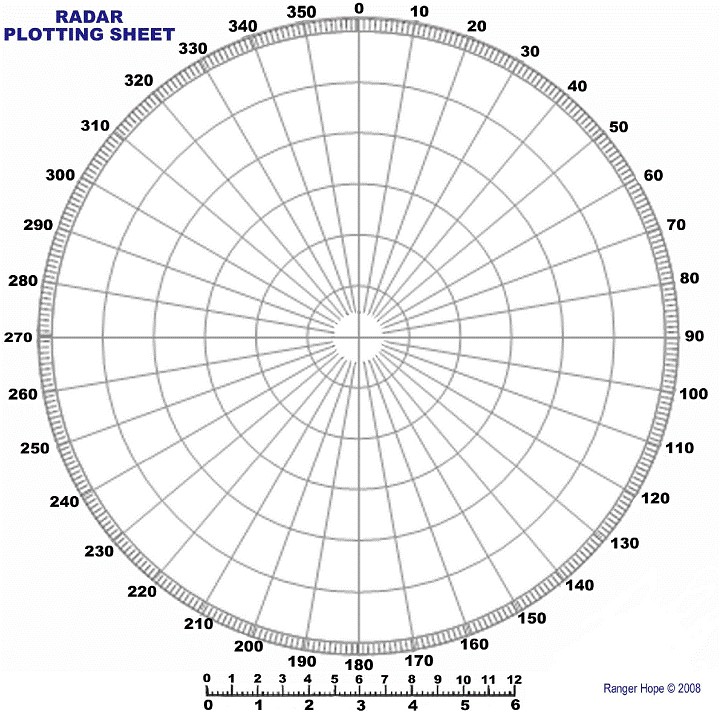 OWN COURSE = 005 deg.
OWN SPEED = 14 Knots
A
TML
B
K
C
RML
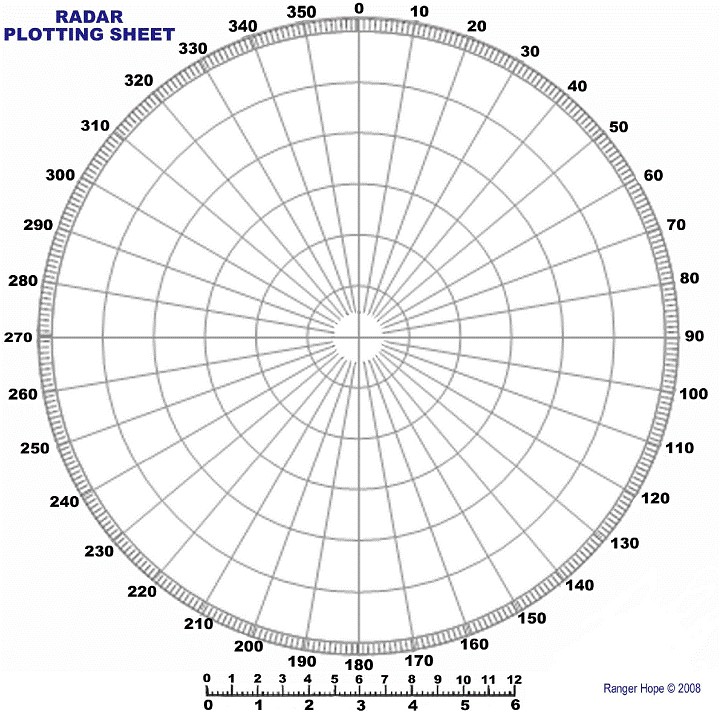 OWN COURSE = 005 deg.
OWN SPEED = 14 Knots
A
TML
B
K
Σχ
C
RML
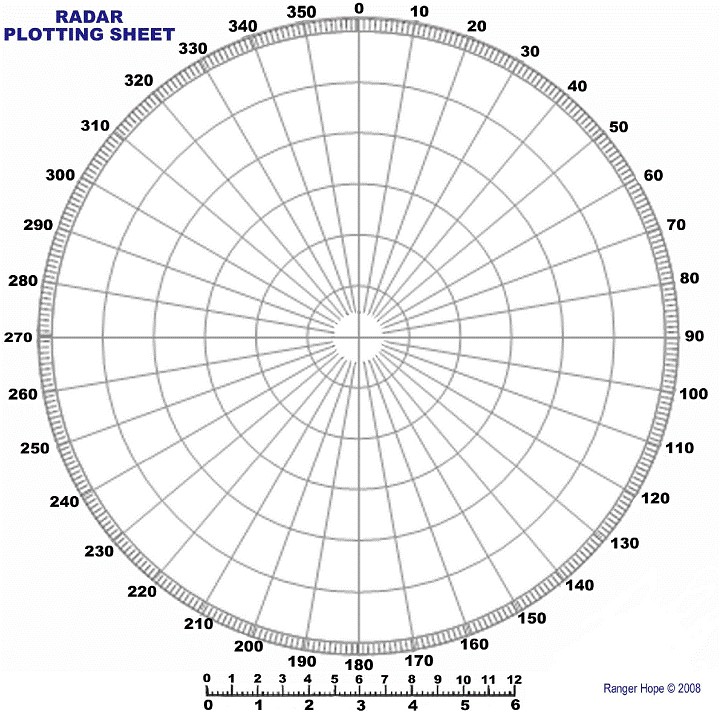 OWN COURSE = 005 deg.
OWN SPEED = 14 Knots
A
TML
B
K
Σχ
C
RML
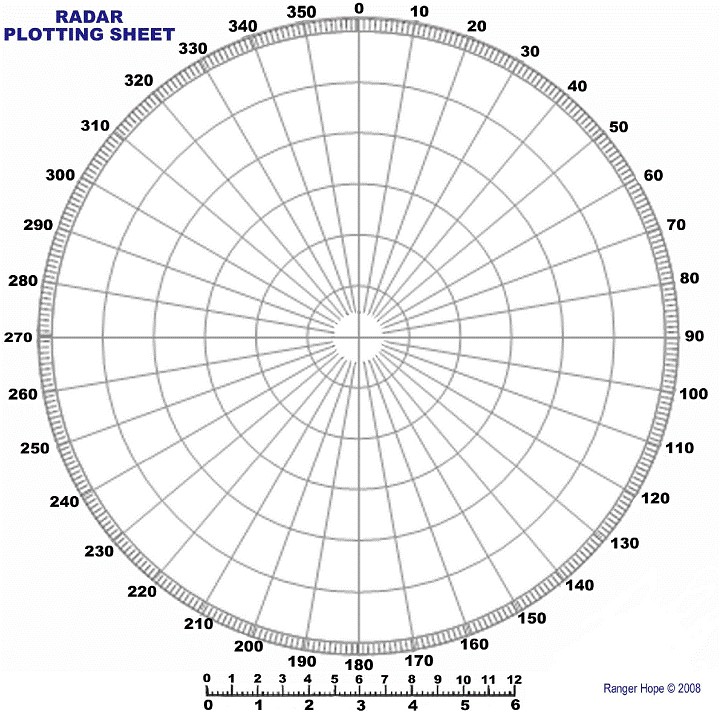 OWN COURSE = 005 deg.
OWN SPEED = 14 Knots
A
TML
B
K
Σχ
C
RML
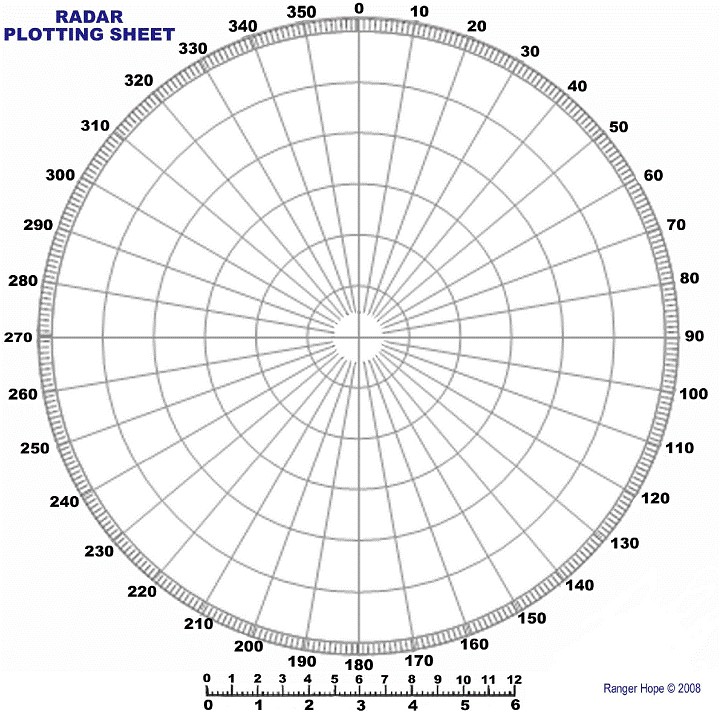 OWN COURSE = 005 deg.
OWN SPEED = 14 Knots
A
RML
B
K
Σχ
C
RML
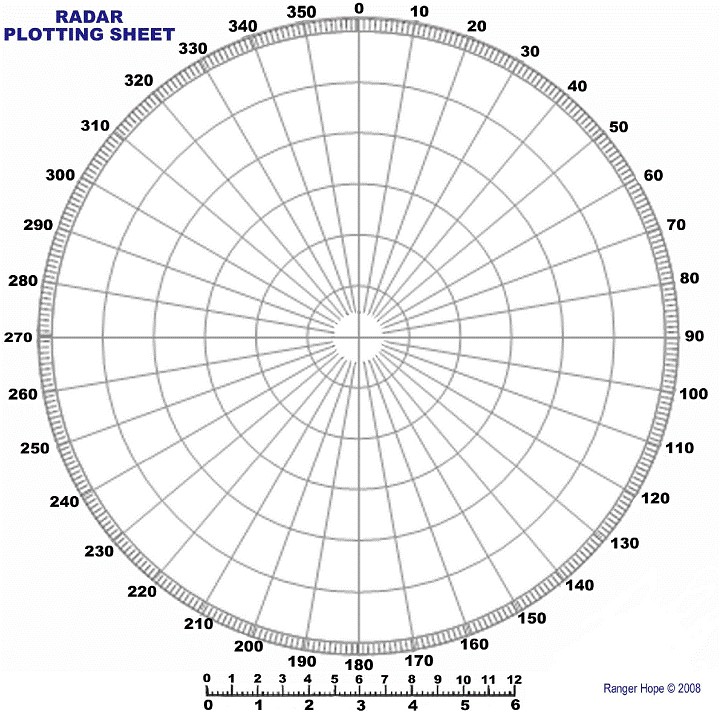 OWN COURSE = 005 deg.
OWN SPEED = 14 Knots
A
TML
B
K
Σχ
C’
NRML
C
RML
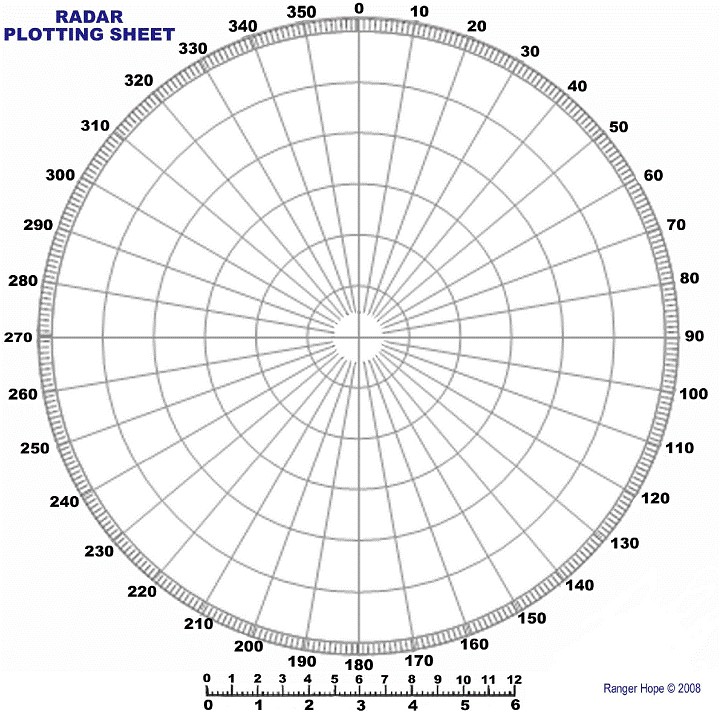 OWN COURSE = 005 deg.
OWN SPEED = 14 Knots
A
TML
B
K
Σχ
C’
NRML
C
RML
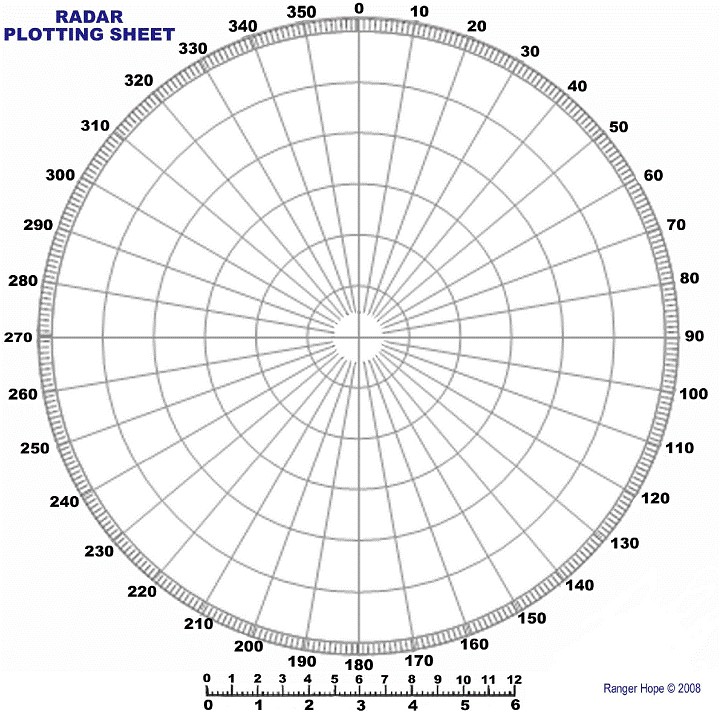 OWN COURSE = 005 deg.
OWN SPEED = 14 Knots
A
A’
TML
B
K
Σχ
C’
NRML
C
RML
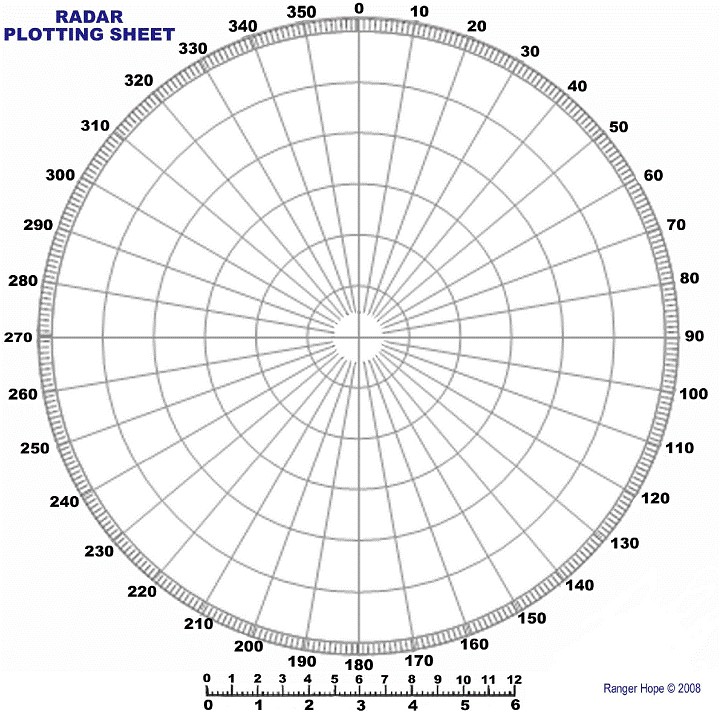 OWN COURSE = 005 deg.
OWN SPEED = 14 Knots
A
A’
TML
B
K
Σχ
C’
NRML
C
RML
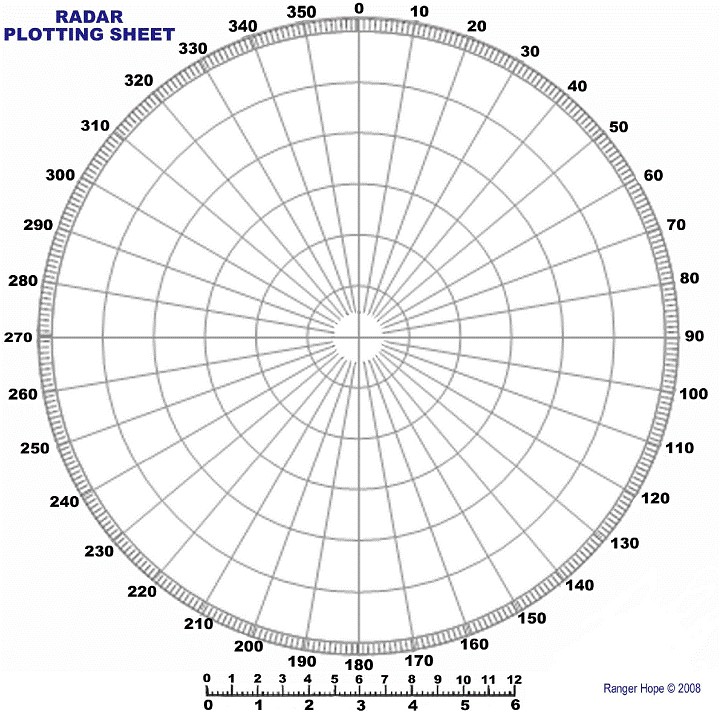 OWN COURSE = 005 deg.
OWN SPEED = 14 Knots
A
A’
TML
B
K
Σχ
C’
NRML
C
RML
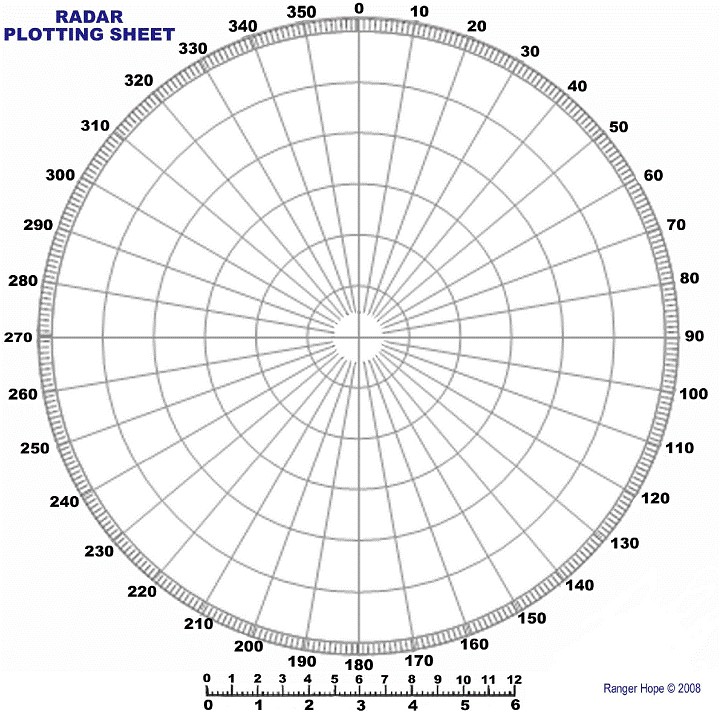 OWN COURSE = 005 deg.
OWN SPEED = 14 Knots
A
A’
TML
B
K
Σχ
C’
NRML
C
RML
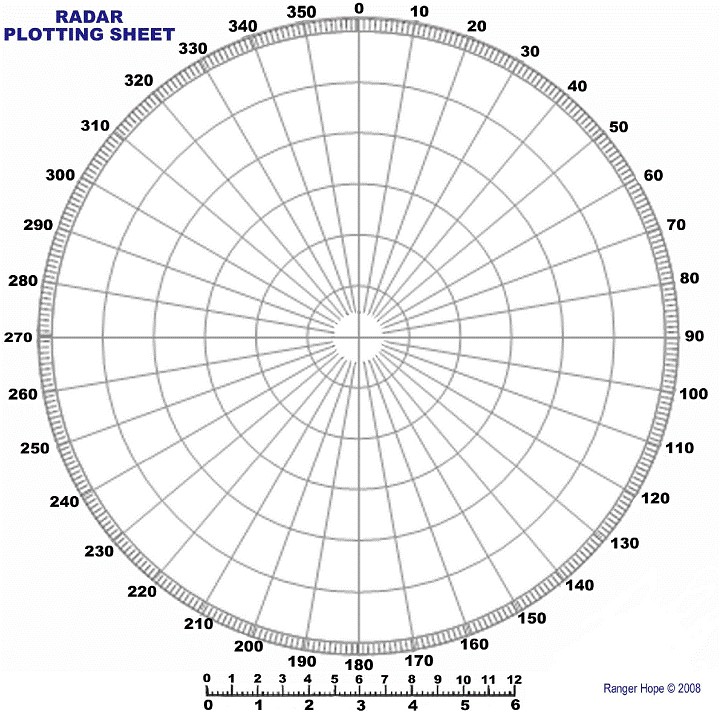 OWN COURSE = 005 deg.
OWN SPEED = 14 Knots
A
A’
TML
B
K
Σχ
C’
NRML
C
RML
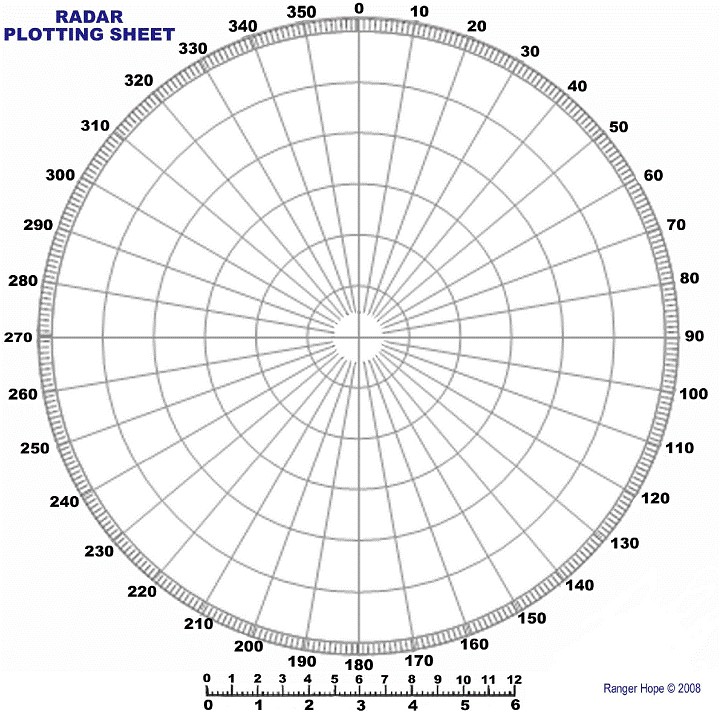 OWN COURSE = 005 deg.
OWN SPEED = 14 Knots
A
A’
TML
B
K
Σχ
C’
NRML
C
RML
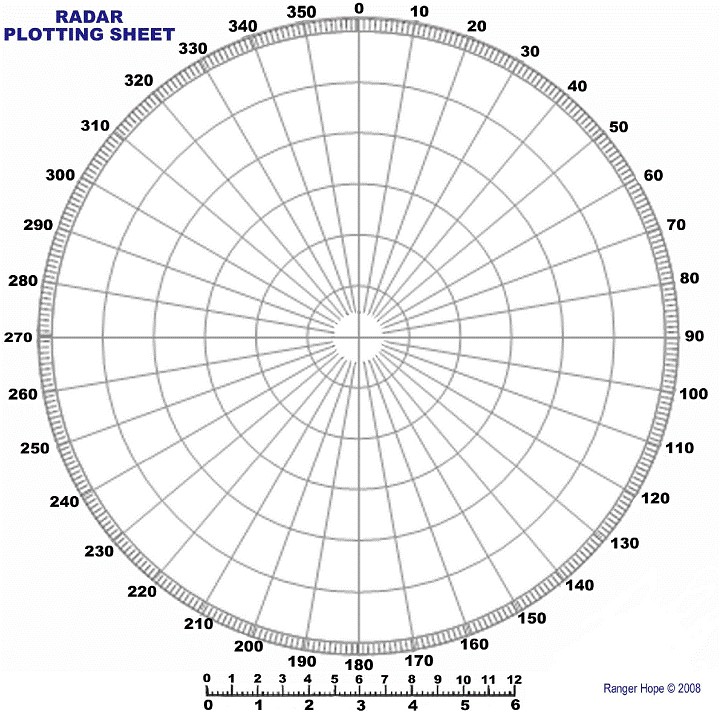 OWN COURSE = 005 deg.
OWN SPEED = 14 Knots
A
A’
TML
A’’
B
K
Σχ
C’
NRML
C
RML
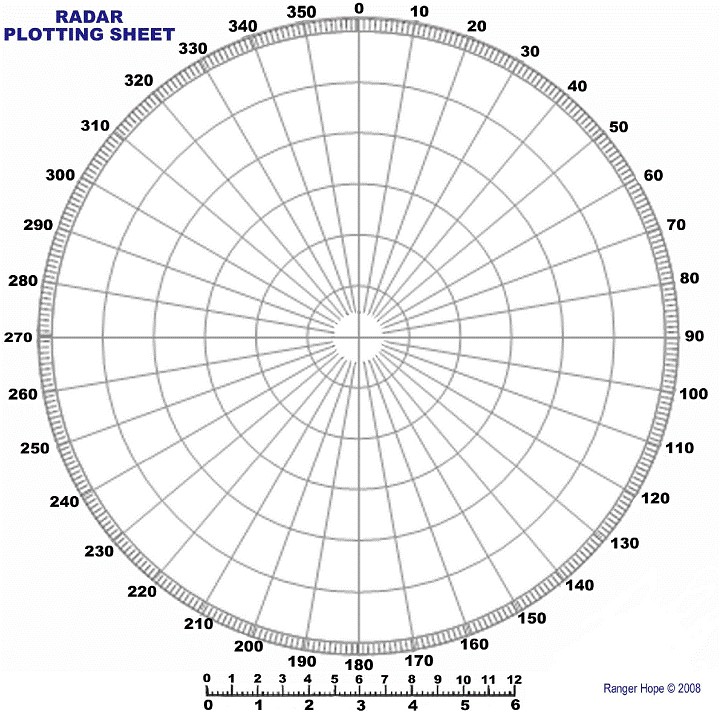 OWN COURSE = 005 deg.
OWN SPEED = 14 Knots
A
A’
TML
A’’
B
K
Σχ
C’
NRML
C
1,4nm       12 m
x;              60m

X= 1,4*(60/12)
X= 1,4*5
X= 7,0 nm
RML
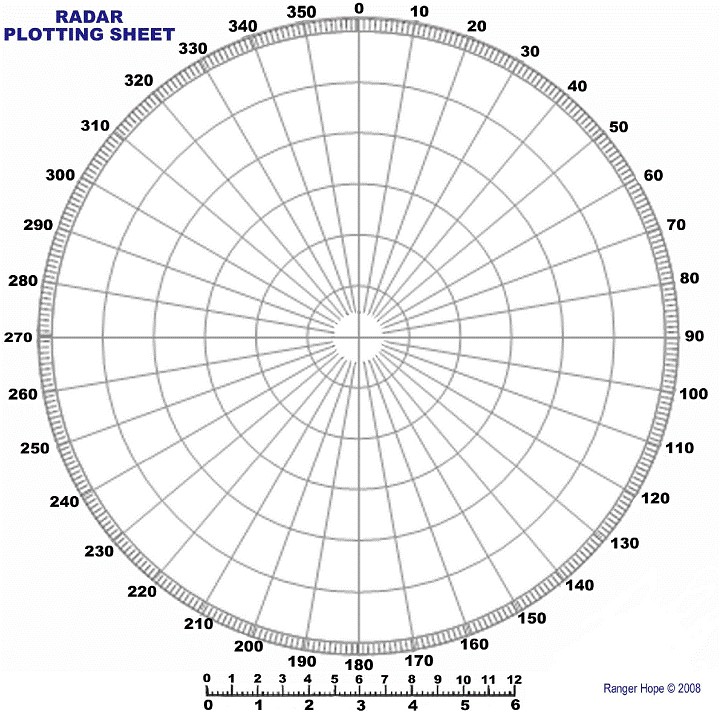 OWN COURSE = 005 deg.
OWN SPEED = 14 Knots
A
A’
TML
A’’
B
K
Σχ
C’
NRML
C
RML
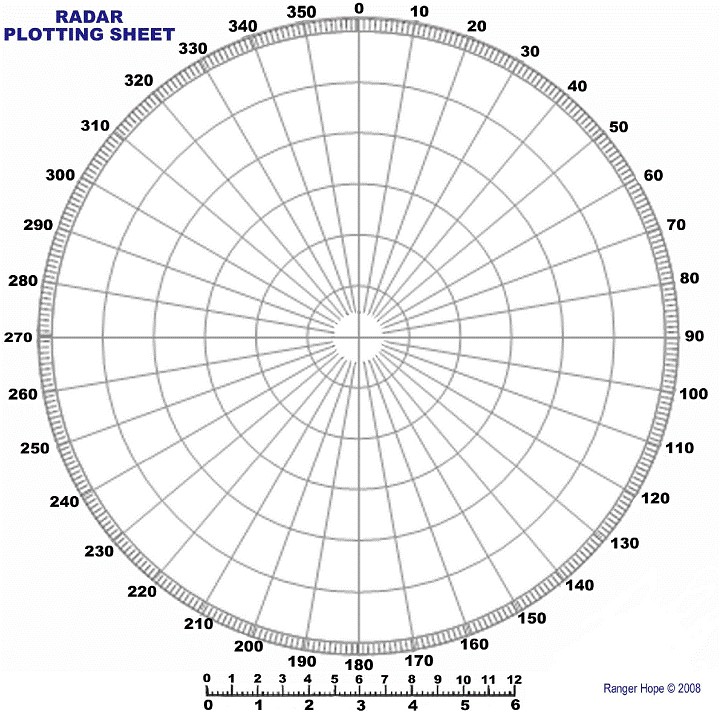 OWN COURSE = 005 deg.
OWN SPEED = 14 Knots
A
TML
B
K
Σχ
C’
NRML
C
RML
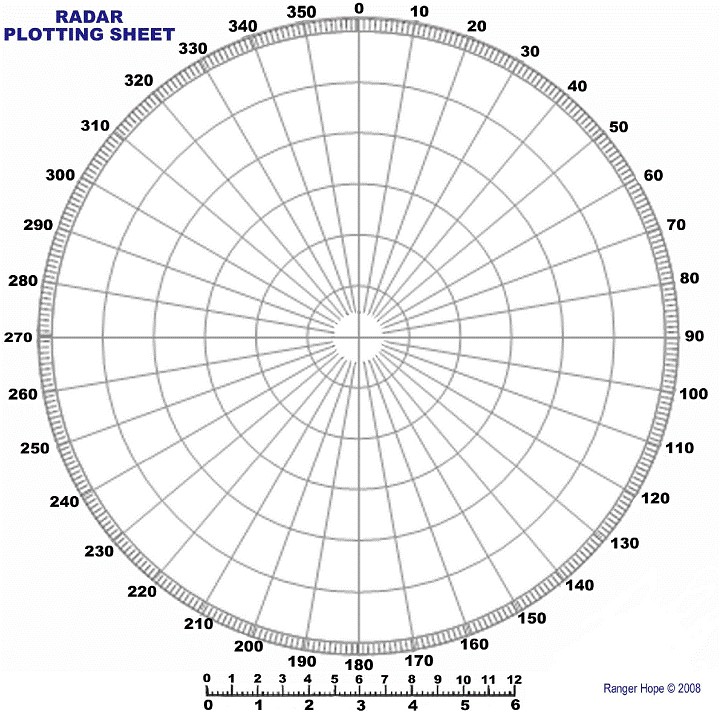 OWN COURSE = 005 deg.
OWN SPEED = 14 Knots
A
TML
B
K
Σχ
C’
NRML
C
RML
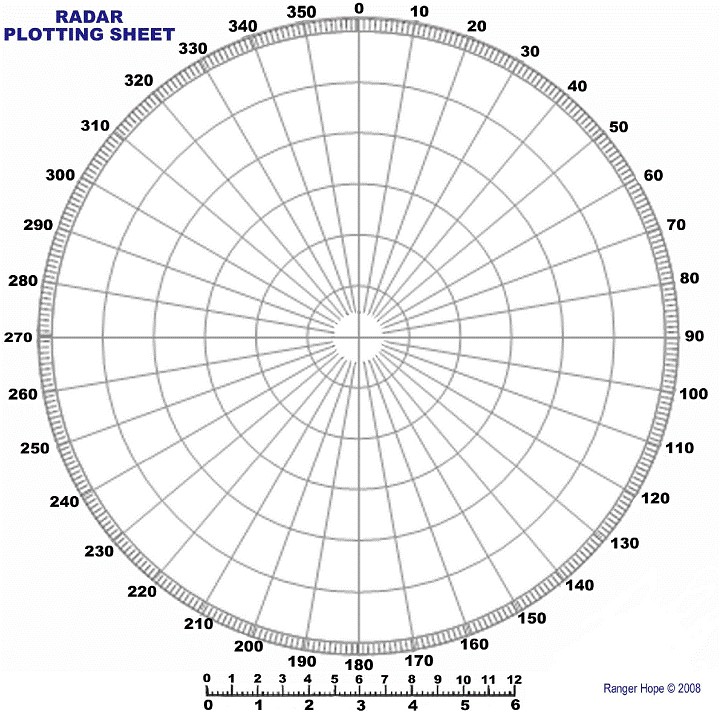 OWN COURSE = 005 deg.
OWN SPEED = 14 Knots
A
A’
TML
B
K
Σχ
C’
NRML
C
RML
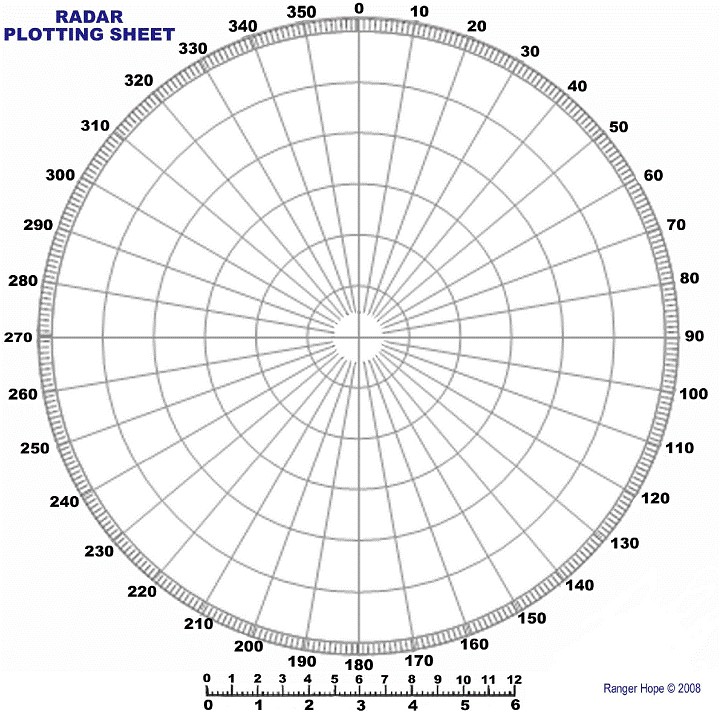 OWN COURSE = 005 deg.
OWN SPEED = 14 Knots
A
A’
TML
B
K
Σχ
C’
NRML
C
2,1nm       12 m
x;              60m

X= 2,1*(60/12)
X= 2,1*5
X= 10,5 nm
RML
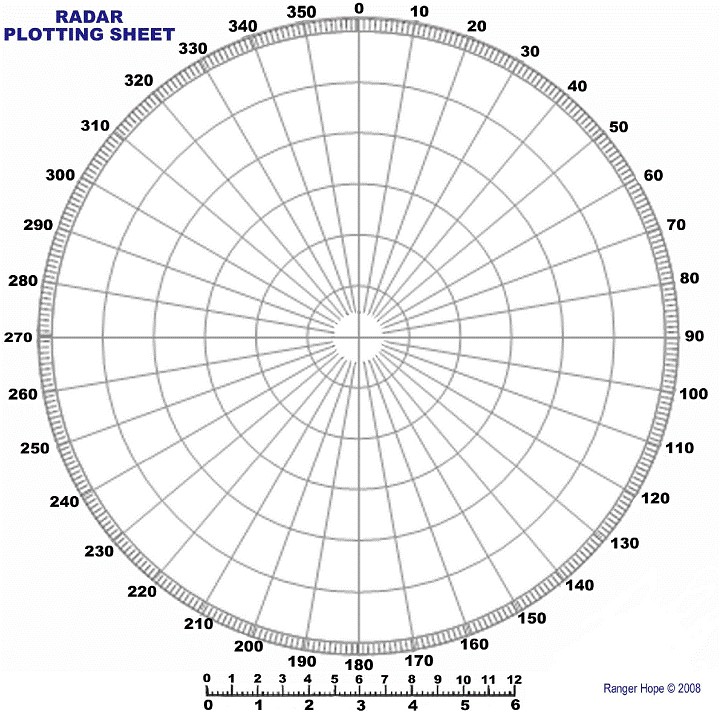 OWN COURSE = 005 deg.
OWN SPEED = 14 Knots
A
A’
TML
B
K
Σχ
C’
NRML
C
RML
END